Использование ИКТ в процессе подготовки учащихся к централизованному тестированию
Из опыта работы 
учителя математики
ГУО «Гимназия №14 г. Гомеля»
Безрученко Татьяны Леонидовны
Шаги к успешной сдаче ЦТ
1 шаг: заниматься систематически.2 шаг: знать формулы и правила.3 шаг: решать, решать и ещё раз решать.4 шаг: пройти все программу «от и до».5 шаг: максимально сконцентрироваться.6 шаг: самоконтроль.
Мнемонические правила
Знаки тригонометрических функций
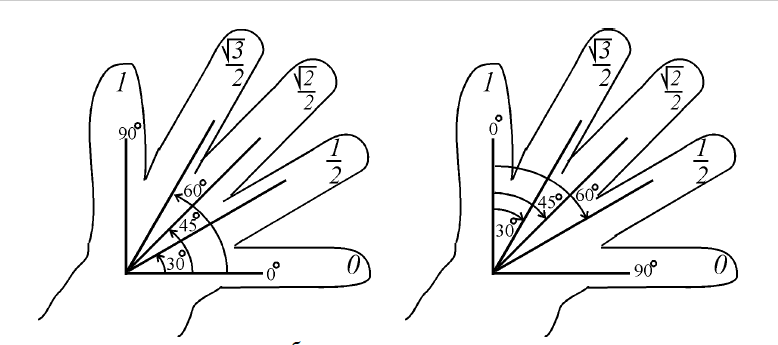 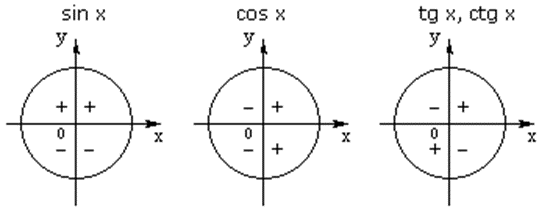 МКС(метод ключевых слов)
- у синуса суммы и разности - произведения разноименные, знак между произведениями такой же, как в скобках;
- у косинуса суммы или разности - произведения одноименные, знак между произведениями противоположный знаку в скобках.
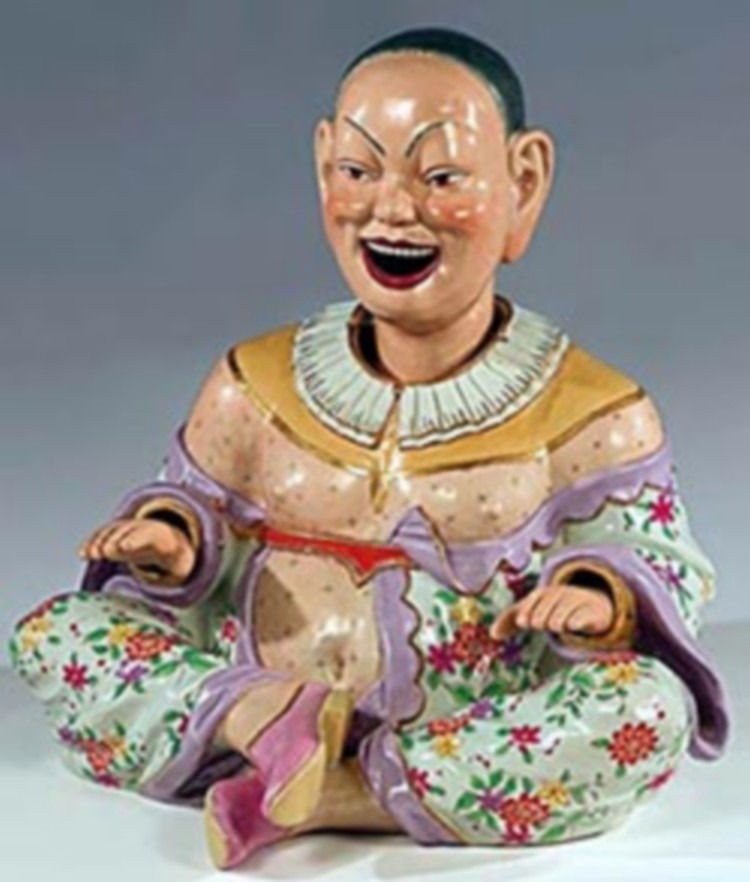 (необходимо запомнить лишь, что в I четверти все функции имеют знак +)

При произнесении слова «синус» ударная гласная «и» вытягивает рот в направлении «↔», значит, у синуса знаки расположены горизонтально. Аналогично, при произнесении слова «косинус», ударная гласная «о» вытягивает рот в направлении «↕», значит, у косинуса знаки расположены вертикально.
Методы решения показательных уравнений и неравенств
Метод приведения обеих частей уравнения (неравенства)  к одному основанию
 Метод введения новой переменной 
 Метод вынесения общего множителя за скобки 
 Функционально-графический метод 
 Метод почленного деления 
 Метод  группировки
Задание для учащихся
Метод введения новой переменной
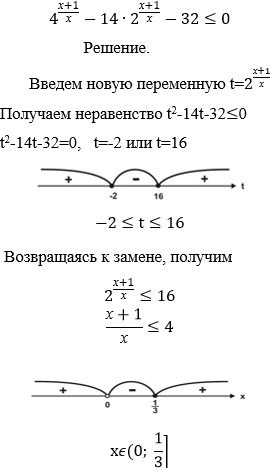 Найди ошибку
Задания из ЦТ разных лет
Plickers.com
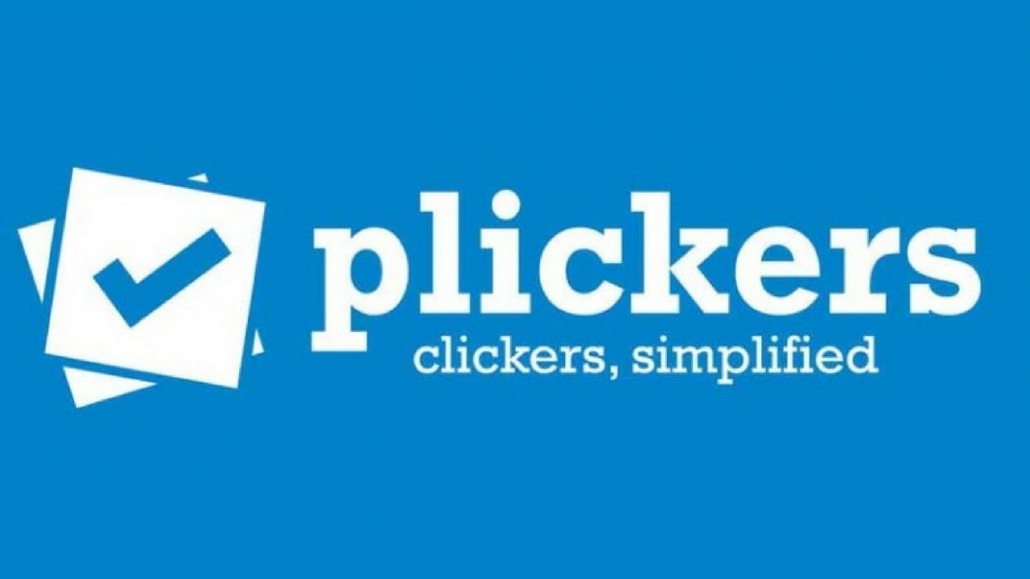 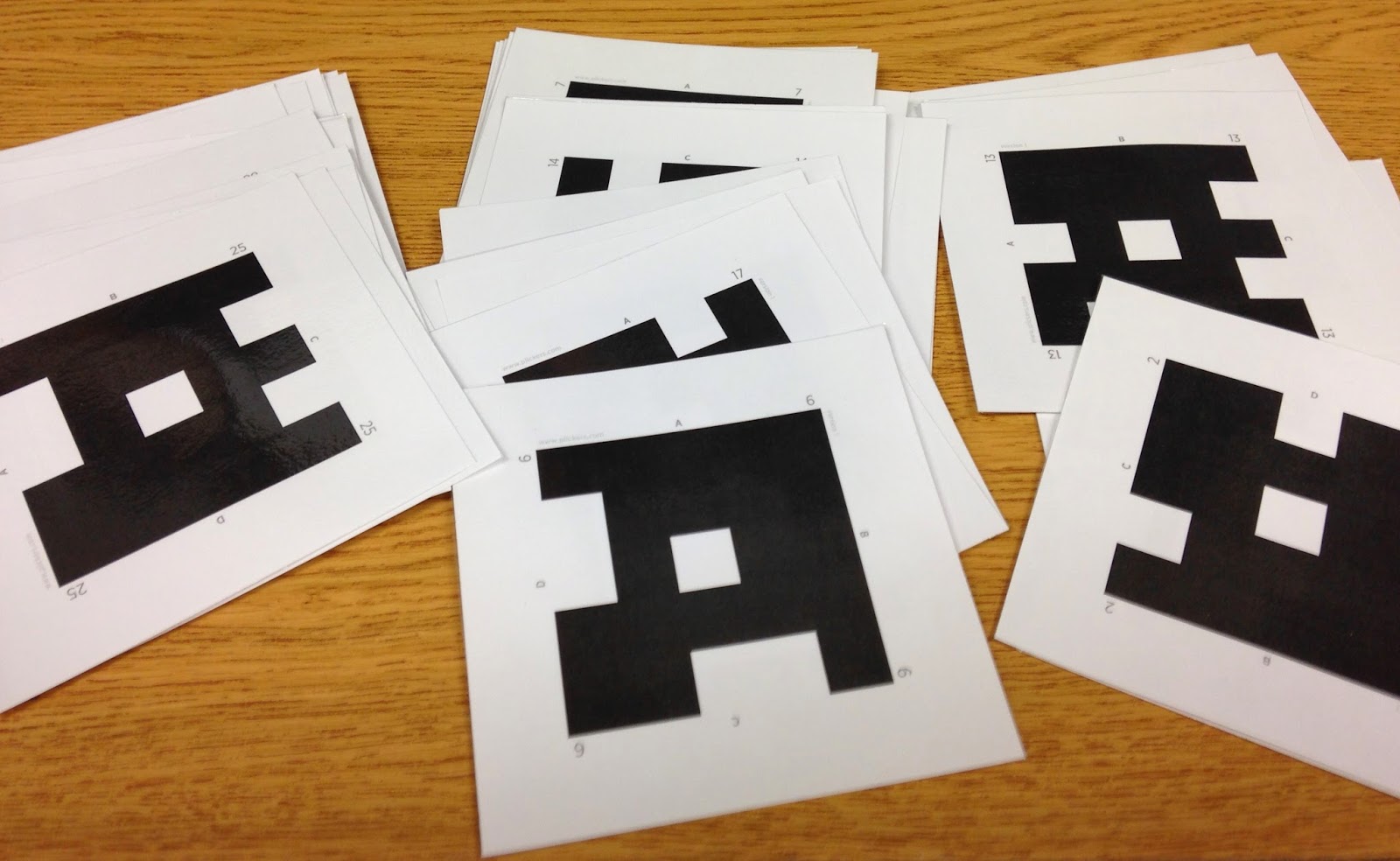 Карточка с QR-кодом
Работа в приложении Plickers
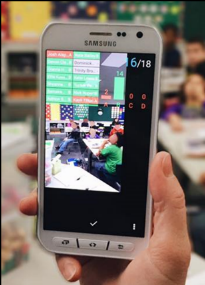 Таблица результатов тестирования
Что нужно для работы с Plickers?
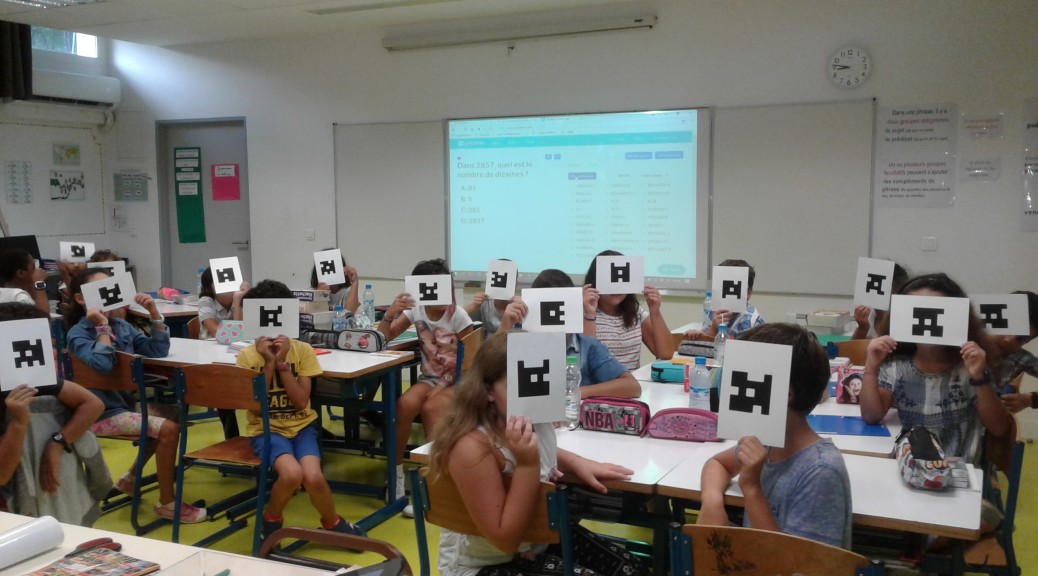 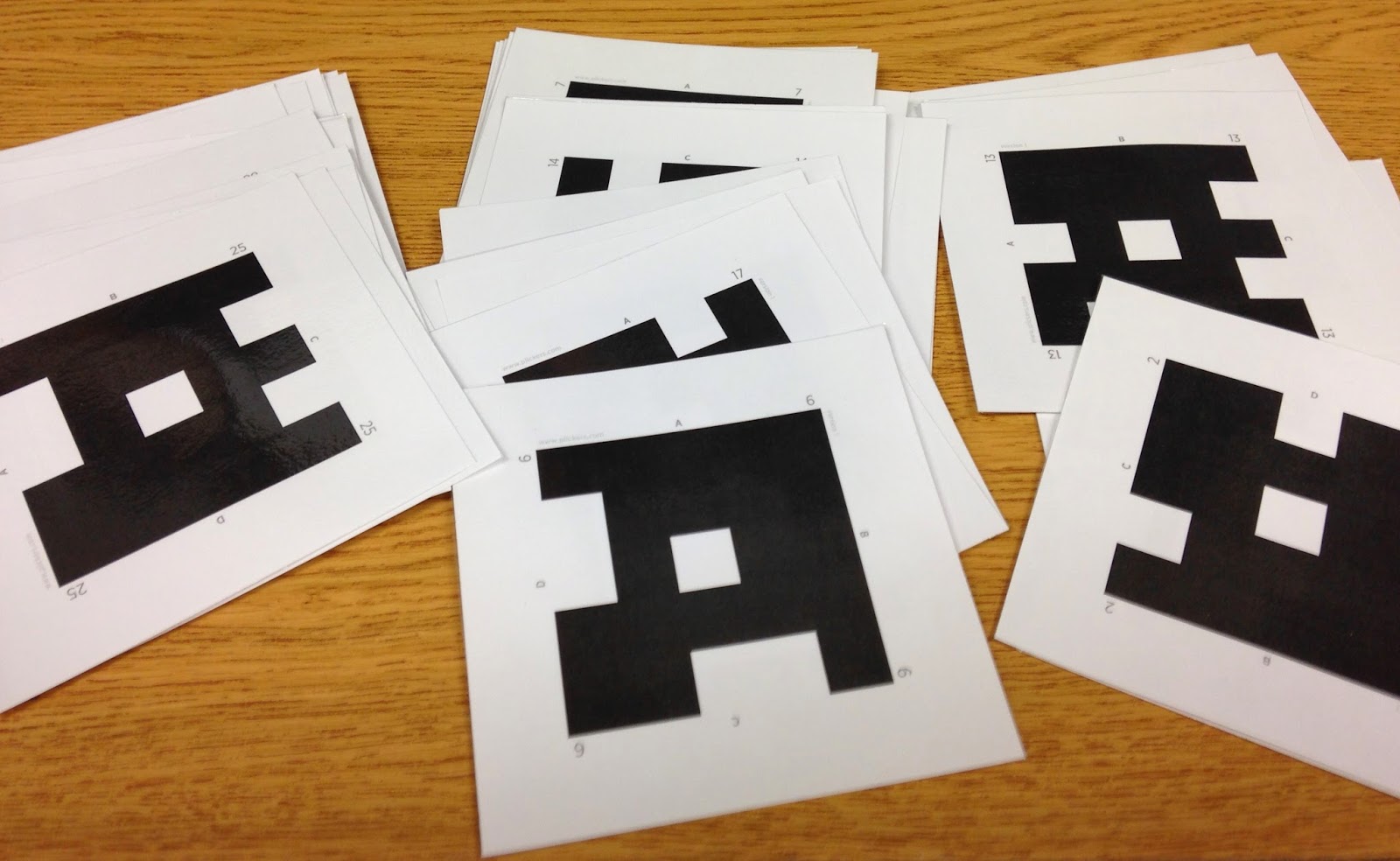 Пособия для подготовки к ЦТ
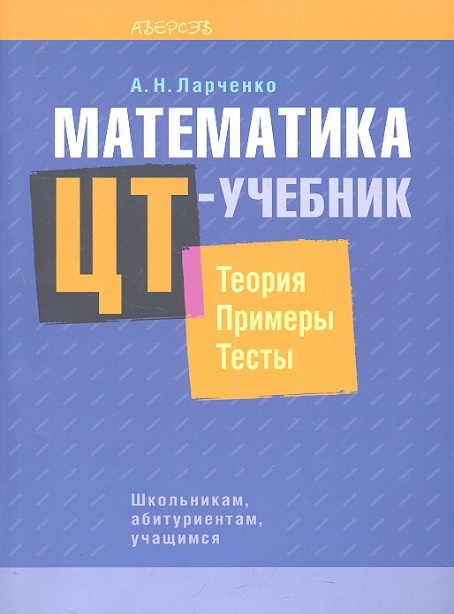 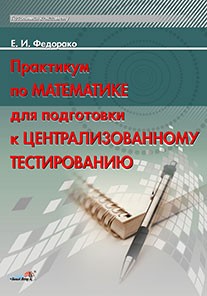 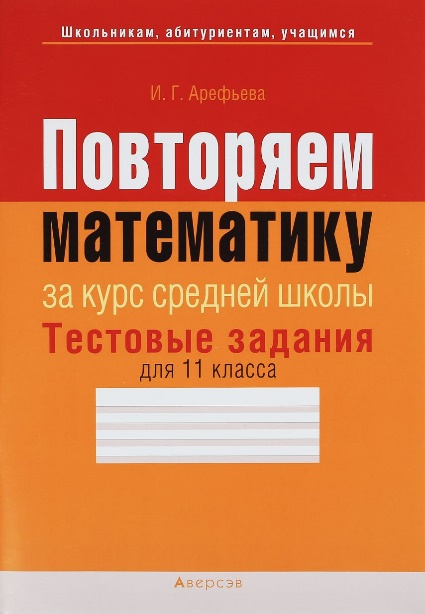 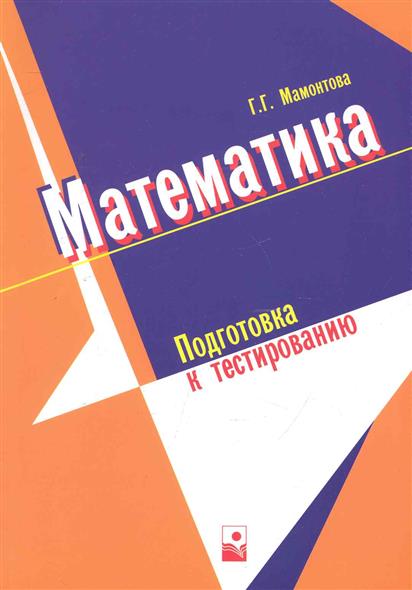 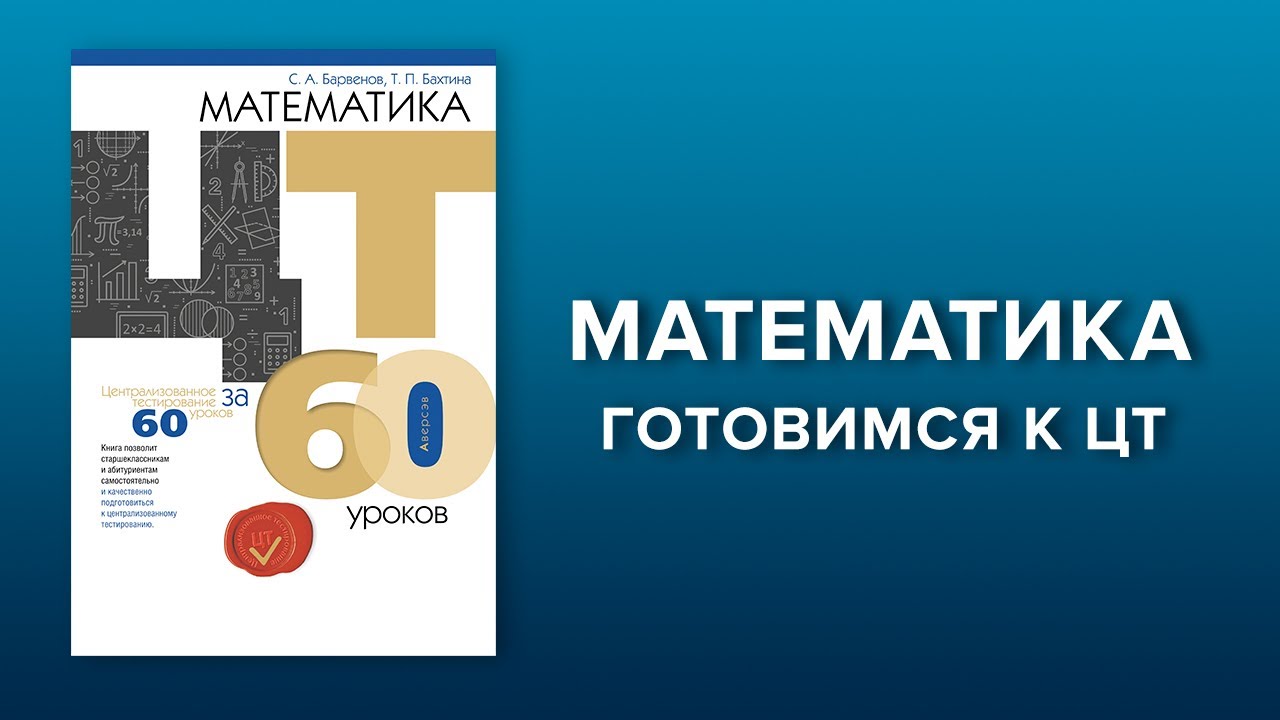 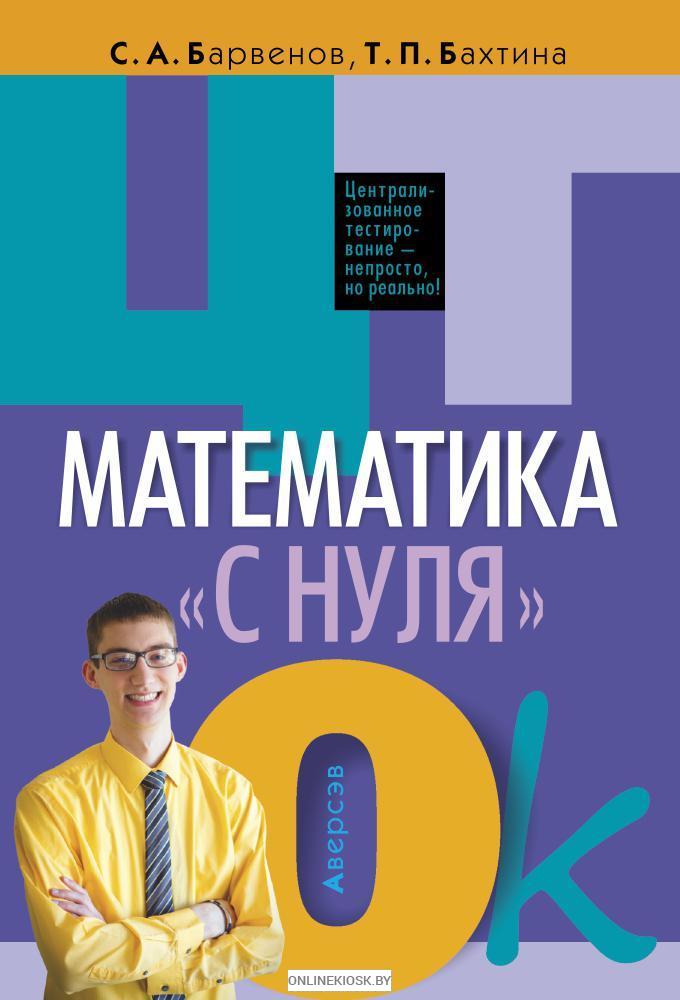 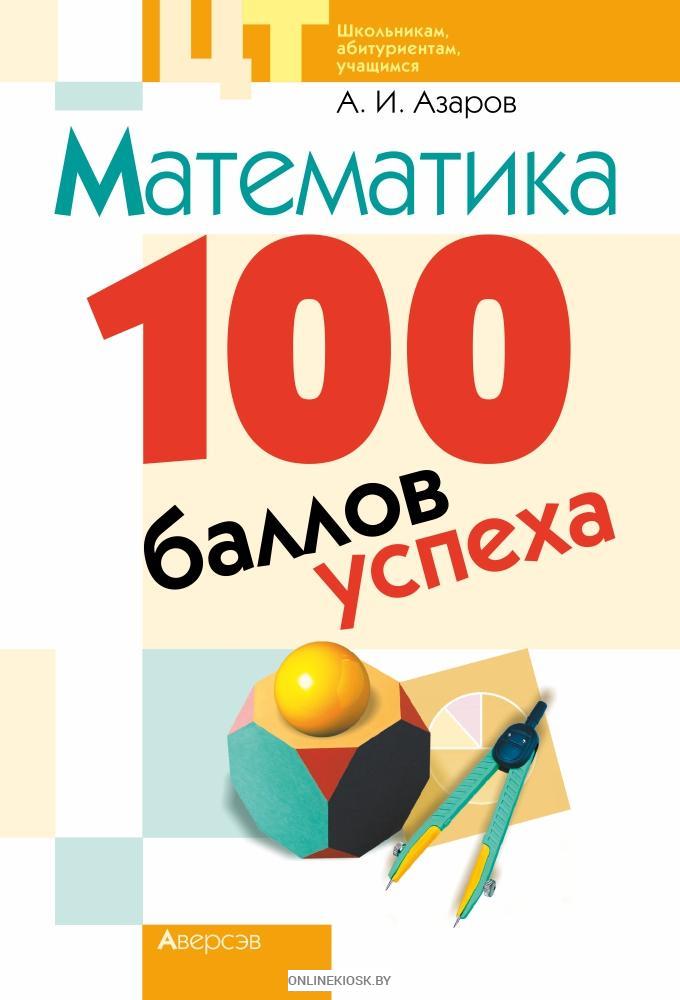